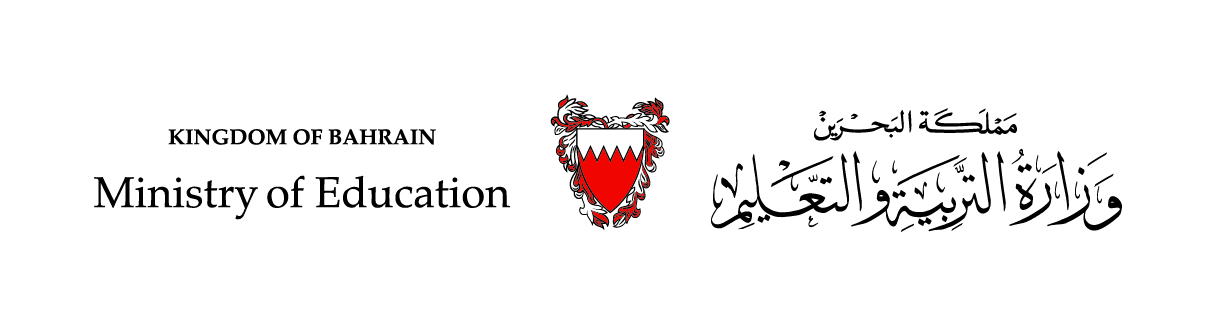 Unit 3Simple Interest- days
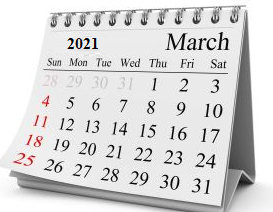 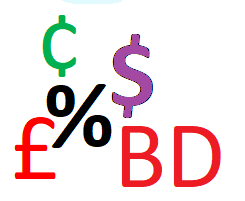 FINANCIAL MATHEMATICS 
Fin 111
First semester                                          Class: second                                             Pages: 19-23
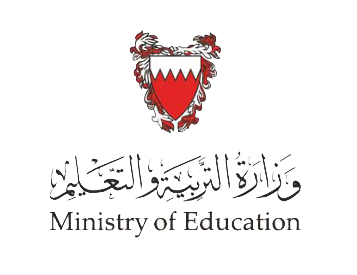 Objectives
At the end of this course, Student should be able to:
1. Identifying the method of calculating Simple Interest (in days).
2- Explaining  types of the Simple interest by days.
3- Identifying  the method of calculating trade & Exact  interest.
4- Explaining the different types of the  trade & exact interest
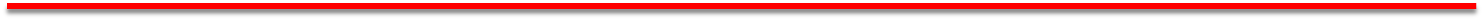 وزارة التربية والتعليم – 2021م
Lesson: Simple interest - days                      Financial Mathematics   Fin:111
Simple Interest - days
Formula of simple interest
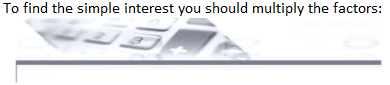 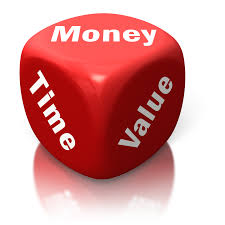 Simple interest  = Principal  x  interest  rate  x   Time

            SI          =       P       x            i          x      T/360 or 365
The money invested, deposited or borrowed.
The percentage (%) of simple interest.
The time period of the loan (days ).
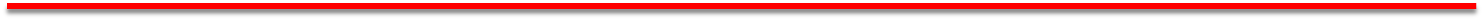 وزارة التربية والتعليم – 2021م
Lesson: Simple interest - days                      Financial Mathematics   Fin:111
Simple Interest - days
Formula of simple Amount
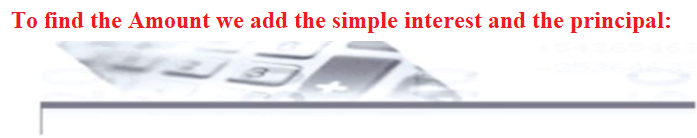 Amount =   Simple interest    +   Principal 
      A       =            SI                 +         P
The money invested, deposited or borrowed.
Simple interest= SI  =  P   x   i   x   T
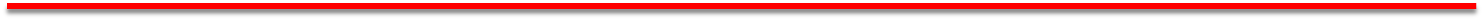 وزارة التربية والتعليم – 2021م
Lesson: Simple interest - days                      Financial Mathematics   Fin:111
Simple Interest - days
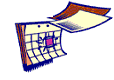 Calculate the number of days
2021,2022,2023
2020,2024,2028
Example:
 a- Find the number of days from  2rd Jan 2020  to 13th May 2020.
Number of days  =      Jan       Feb       Mar      Apr      May
                                   =   (31-2) +     29  +    31    +   30   +   13    = 132 days
A leap year that divide by 4 without fraction ( i.c year 2020,2024) , February is 29 days.
b- Find the number of days from  3rd Jan 2021  to 13th May 2021.
Number of days  =      Jan       Feb       Mar      Apr      May
                                   =   (31-2) +     28  +    31    +   30   +   13    = 131 days
A regular year that divide by 4 with fraction( i.c year 2021,2022) , February is 28 days.
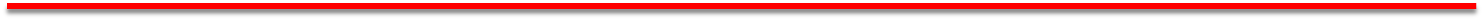 وزارة التربية والتعليم – 2021م
Lesson: Simple interest - days                      Financial Mathematics   Fin:111
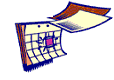 Simple Interest- Days
On the basis of this interest, the number of days on calendar days which is 360 days only, if it's required or when  type of interest is not mentioned.
a- Trade Simple Interest
Example:
Ali invested BD 2,000 at 6% for 120 days. Find the Trade simple interest ?
Simple Interest  =  Principal   x   Interest rate    x  Time /360                
                     S.I          =       P         x            i               x     T/360                       
                                =     2,000        x         6%           x     120/360     =    BD 40
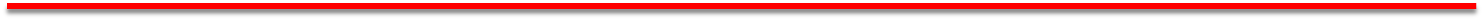 وزارة التربية والتعليم – 2021م
Lesson: Simple interest - days                      Financial Mathematics   Fin:111
Simple Interest
Example:
           Hoda invested BD5,000 in N.B.B with interest rate of 4%. 
        How much interest and amount would she earn after 146 days?
A-Interest:
Simple Interest  =  Principal   x   Interest rate    x  Time /360                
                     S.I          =       P         x            i               x     T/360                       
                                =     5,000       x         4%           x     146/360     =    BD 81.111
If the type of interest is not specified, Trade of exact , and the currency is not KD or  £ we shall divide by 360.
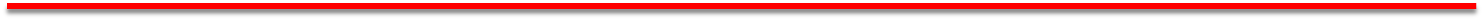 وزارة التربية والتعليم – 2021م
Lesson: Simple interest - days                      Financial Mathematics   Fin:111
Simple Interest
Example:
           Hoda invested BD5,000 in N.B.B with interest rate of 4%. 
        How much interest and amount would she earn after 146 days?
B-amount
= 5,000  x  4%   x 146/360 
 =    BD 81.111
Amount      =   Principal  +     Simple Interest     
                    A            =        P          +       S.I
                               =    5000         +           81.111              =  BD 5081.111
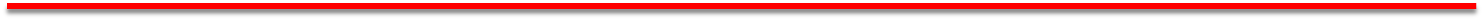 وزارة التربية والتعليم – 2021م
Lesson: Simple interest - days                      Financial Mathematics   Fin:111
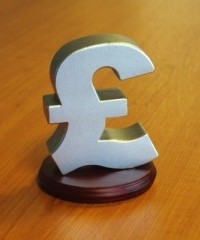 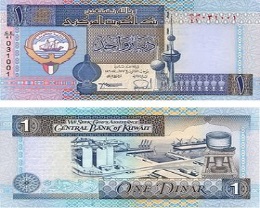 Simple Interest- Days
This interest is calculated based on the number of days per month per year using the calendar days which is 365 days, if it's required or  the currency is  Sterling Pound (£) or Kuwaiti Dinar (KD).mentioned.
b- Exact Simple Interest
Example:
Find the simple interest of loan KD 9,500 for 146 days, if the rate is 8% annually?
Simple Interest  =  Principal   x   Interest rate    x  Time /365                
                     S.I          =      P         x            i               x     T /365                       
                               =     9,500        x         8%           x     146/365     =    KD 304
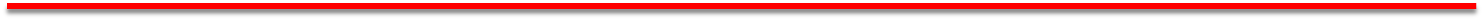 وزارة التربية والتعليم – 2021م
Lesson: Simple interest - days                      Financial Mathematics   Fin:111
Simple Interest- Days
b- Exact Simple Interest
Example:
Find the simple interest and amount of loan £ 900, 
 if the rate is 8% annually from 9th Sep 2019 to 15th Mar 2020?
Number of days  =      Sep       Oct     Nov   Dec     Jay    Feb   Mar       
                                 =   (30-9) +   31 +    30  +   31  +   31   + 29   +  15 = 188 days
A-Interest:
Simple Interest  =  Principal   x   Interest rate    x  Time /365                
                     S.I          =      P         x            i               x     T /365                       
                               =     900           x         8%             x     188/365  =   £ 37.08
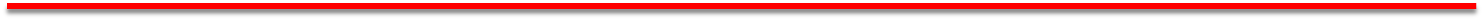 وزارة التربية والتعليم – 2021م
Lesson: Simple interest - days                      Financial Mathematics   Fin:111
Simple Interest- Days
b- Exact Simple Interest
Example:
Find the simple interest and amount of loan £ 900, if the rate is 8% annually from 9th Sep 2021 to 15th Mar 2020?
= 900  x  8%   x 187/365 
 =    £ 37.08
B-Amount:
Amount      =   Principal  +     Simple Interest     
                    A            =        P          +       S.I
                               =    900       +          37.08             = £ 937.08
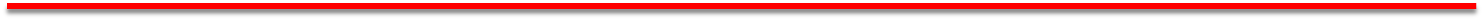 وزارة التربية والتعليم – 2021م
Lesson: Simple interest - days                      Financial Mathematics   Fin:111
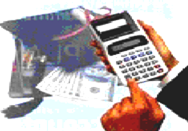 Evaluation
Choose the correct answer for the following:
1-Find the number of days from 8th Sep 2020 to 31st Dec2020.
a-   114 days
b- 113 days
c- 112 days
d- 111 days
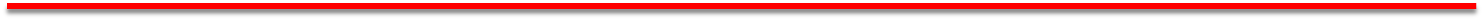 وزارة التربية والتعليم – 2021م
Lesson: Simple interest - days                      Financial Mathematics   Fin:111
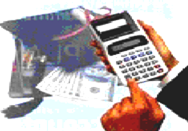 Evaluation
2-Find the number of days from 22/02/2020 to 08/06/2020.
a- 105 days
b- 106 days
c- 107 days
d- 108 days
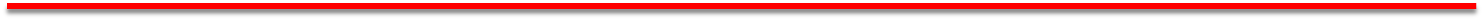 وزارة التربية والتعليم – 2021م
Lesson: Simple interest - days                      Financial Mathematics   Fin:111
Evaluation
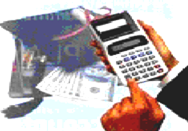 3-Saeed opens a saving account in a bank with an annual interest rate of 5%. If he deposits BD5800 to the account, how much interest will he earn after 100 days.
a- BD 79.452
b- BD 80.556
c- BD 5879.452
d- BD 5880.556
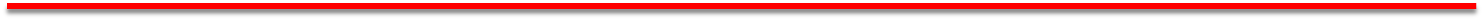 وزارة التربية والتعليم – 2021م
Lesson: Simple interest - days                      Financial Mathematics   Fin:111
Evaluation
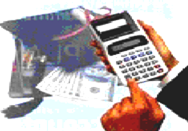 4-Calculate the Amount of the following:
a- KD 59.940
b- KD 59.119
c- KD 2759.119
d- KD2759.940
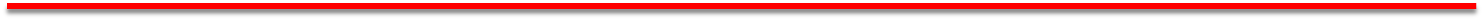 وزارة التربية والتعليم – 2021م
Lesson: Simple interest - days                      Financial Mathematics   Fin:111
Evaluation
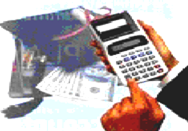 5- What is the interest on $ 8,400 invested for form 13th Dec 2020                  to 19th May 2021 at 7%  Simple interest?
a- $  256.43
b- $ 8652.92
c- $ 8656.43
d- $ 252.92
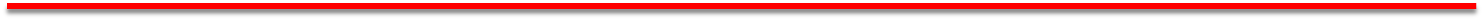 وزارة التربية والتعليم – 2021م
Lesson: Simple interest - days                      Financial Mathematics   Fin:111
Evaluation
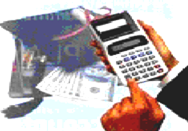 6- If ¥200 is invested making 6.5 % simple interest, what is the Trade simple interest  of the investment after 155 days.
a- ¥ 5.597
b- ¥ 167.917
c- ¥ 2015
d- ¥ 5.521
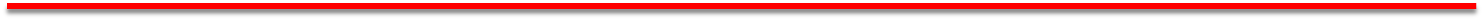 وزارة التربية والتعليم – 2021م
Lesson: Simple interest - days                      Financial Mathematics   Fin:111
Evaluation
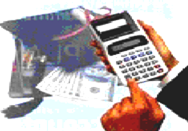 7- The difference between the Exact interest and the Trade interest for BD3,000 at 3.5% for 90 days.
a- BD 787.500
b- BD 26.250
c- BD 5.597
d- BD 0.360
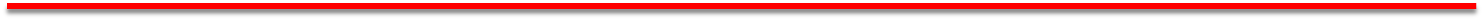 وزارة التربية والتعليم – 2021م
Lesson: Simple interest - days                      Financial Mathematics   Fin:111
Sep  Oct  Nov Dec
  (30-8)+ 31 +30 + 31 = 114 days
أضغط علي السهم للانتقال للسؤال التالي
أضغط علي السهم 
للمحاولة مرة أخرى
Feb      Mar    Apr  May  Jun 
 (29 - 22)+ 31 +  30 +  31   + 8    = 107 days
أضغط علي السهم للانتقال للسؤال التالي
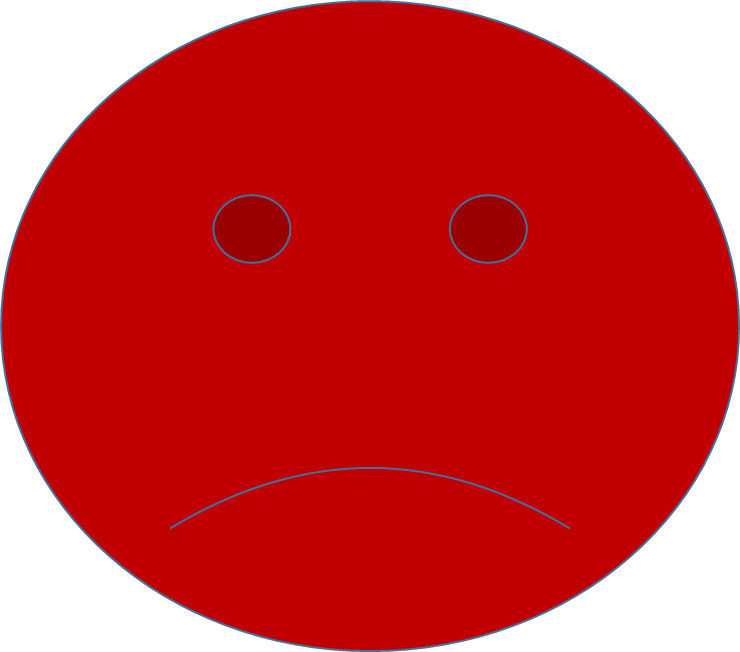 أضغط علي السهم 
للمحاولة مرة أخرى
Si= 5800x5%x100/360=
BD 80.556
أضغط علي السهم للانتقال للسؤال التالي
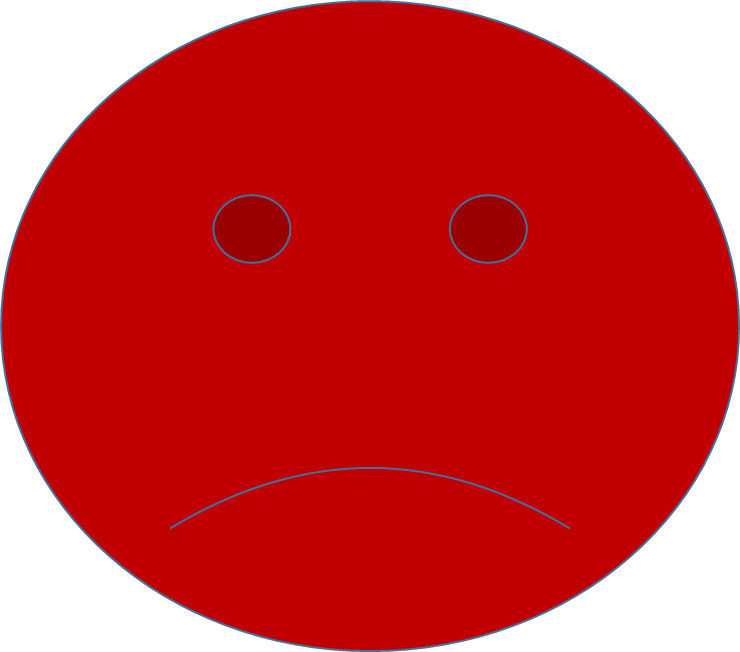 أضغط علي السهم 
للمحاولة مرة أخرى
Si= 2700x7.4%x108/365= KD 59.119

A = 2700  + 59.119 = KD  2759.119
أضغط علي السهم للانتقال للسؤال التالي
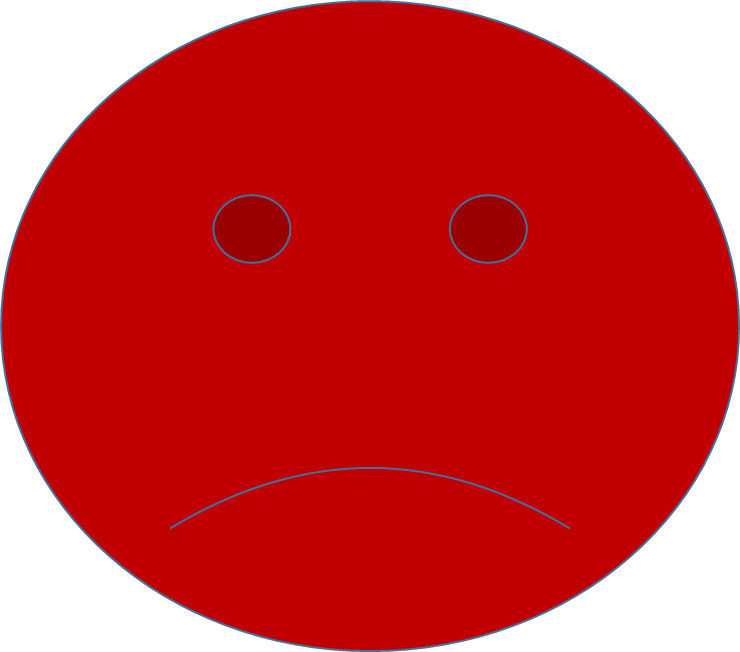 أضغط علي السهم 
للمحاولة مرة أخرى
Dec   Jan Feb Mar  Apr  May
= (31-13)+31 +28 +31 + 30 + 19 
= 157 days
Si= 8400x7%x157÷360=  $ 256.43
أضغط علي السهم للانتقال للسؤال التالي
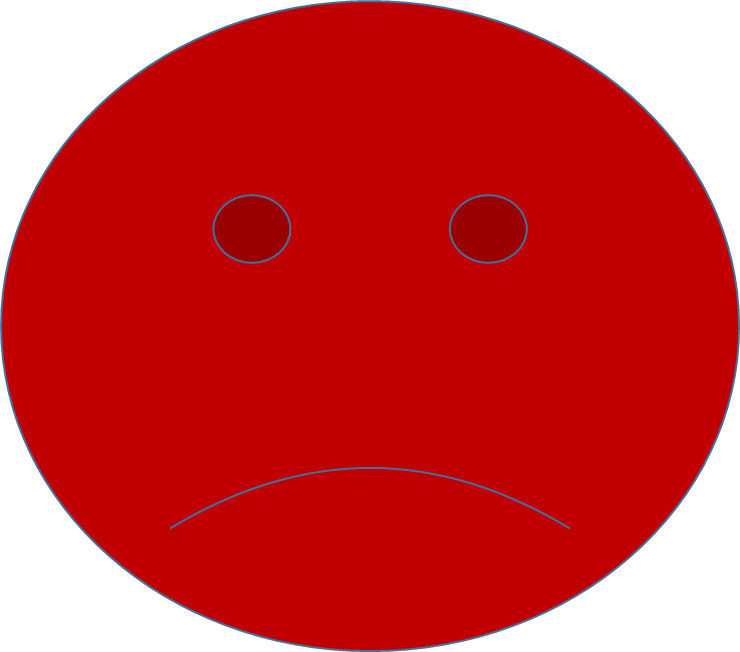 أضغط علي السهم 
للمحاولة مرة أخرى
Si= 200x6.5%x155÷360=
¥ 5.597
أضغط علي السهم للانتقال للسؤال التالي
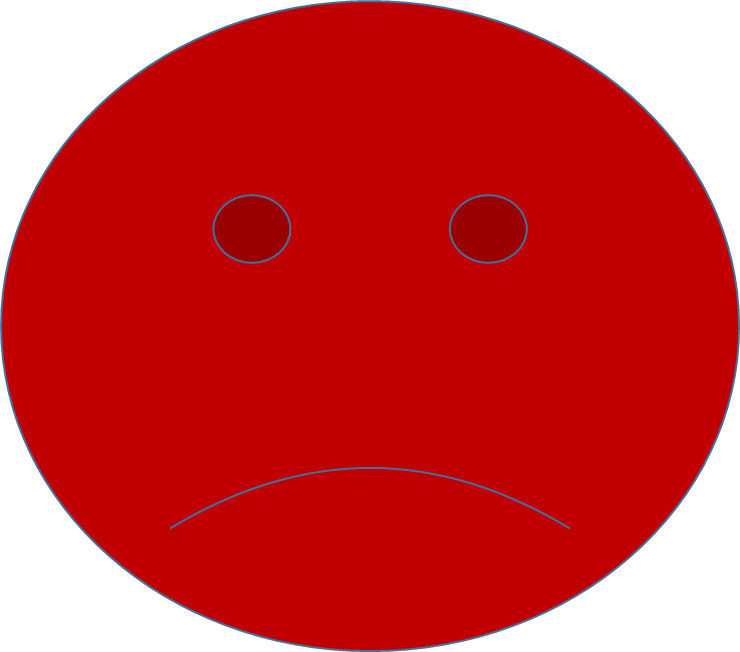 أضغط علي السهم 
للمحاولة مرة أخرى
Si= 3000x3.5%x90÷360=26.250
Si= 3000x3.5%x90÷365=25.
Diff = 26.250 – 25.890 = 0.360
أضغط علي السهم للانتقال
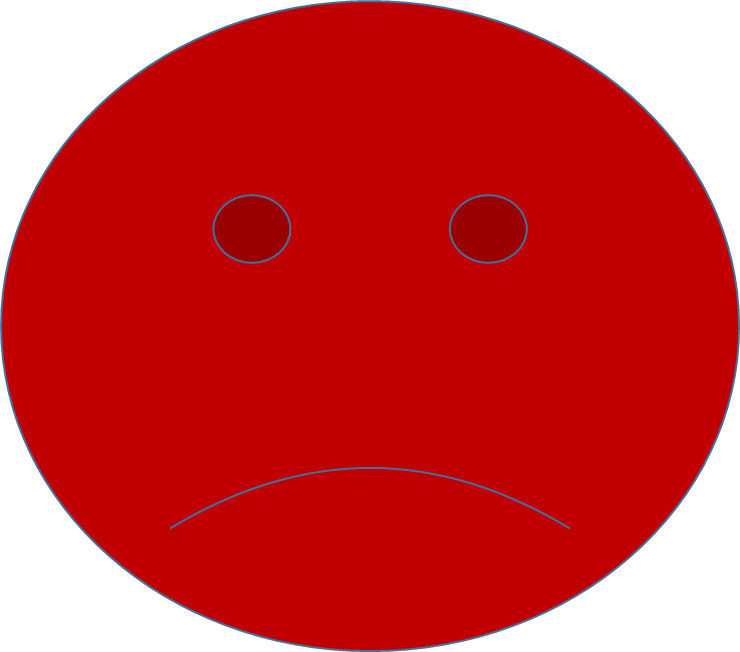 أضغط علي السهم 
للمحاولة مرة أخرى
The lesson ended
We hope
Success
Lesson Objective 
 Thank you
For more information:
    Visit the  www.Edunet.com
   Questions and activities of the book
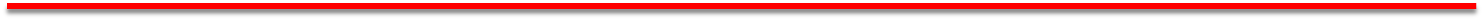 وزارة التربية والتعليم – 2021م
Lesson: Simple interest - days                      Financial Mathematics   Fin:111